Международный стандарт по обработке результатов (ISRM)
Верёвкин М.А.
11 октября 2019 года
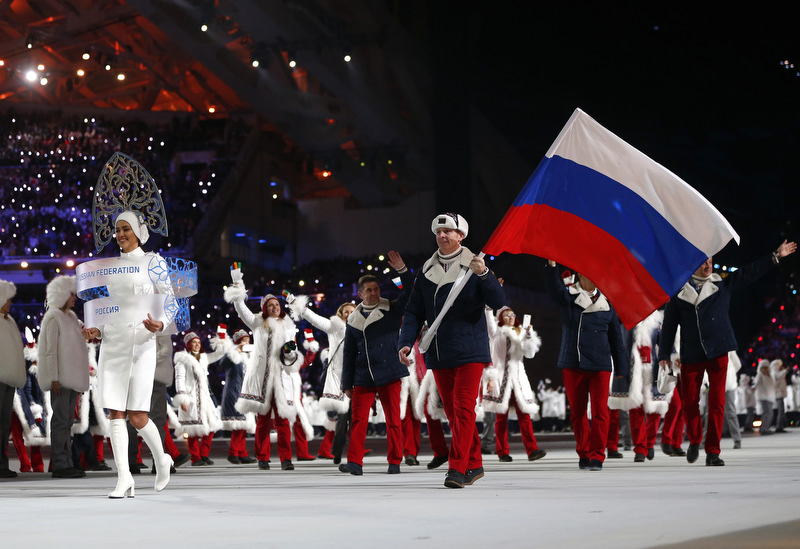 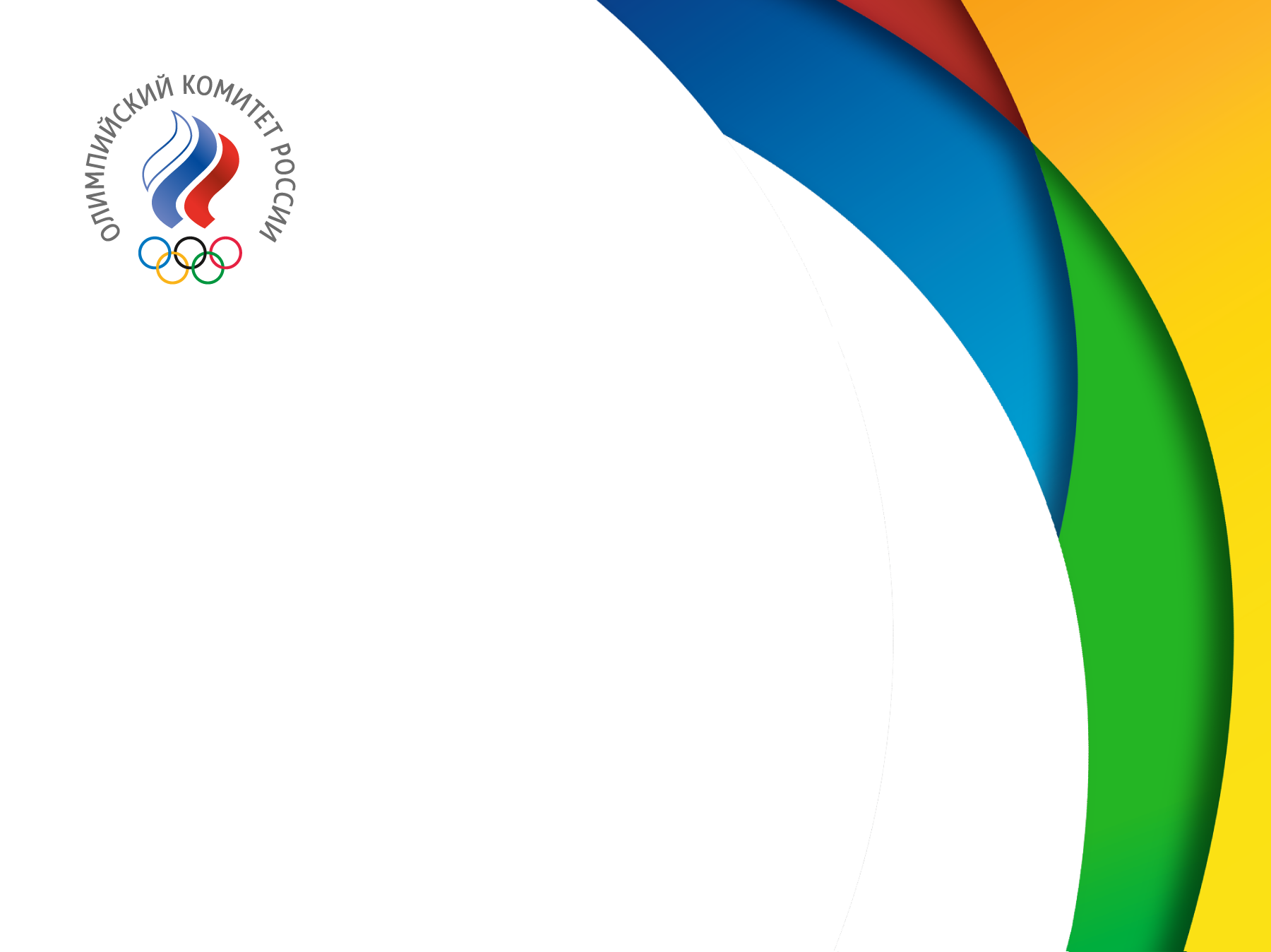 ОПРЕДЕЛЕНИЯИЗМЕНЁН ТЕРМИН «ОБРАБОТКА РЕЗУЛЬТАТОВ»7 НОВЫХ ОПРЕДЕЛЕНИЙ, В ТОМ ЧИСЛЕ «ЭКСПЕРТНАЯ ГРУППА»«ПАСПОРТ»«ОТВЕТСТВЕННЫЙ ЗА ПАСПОРТ»
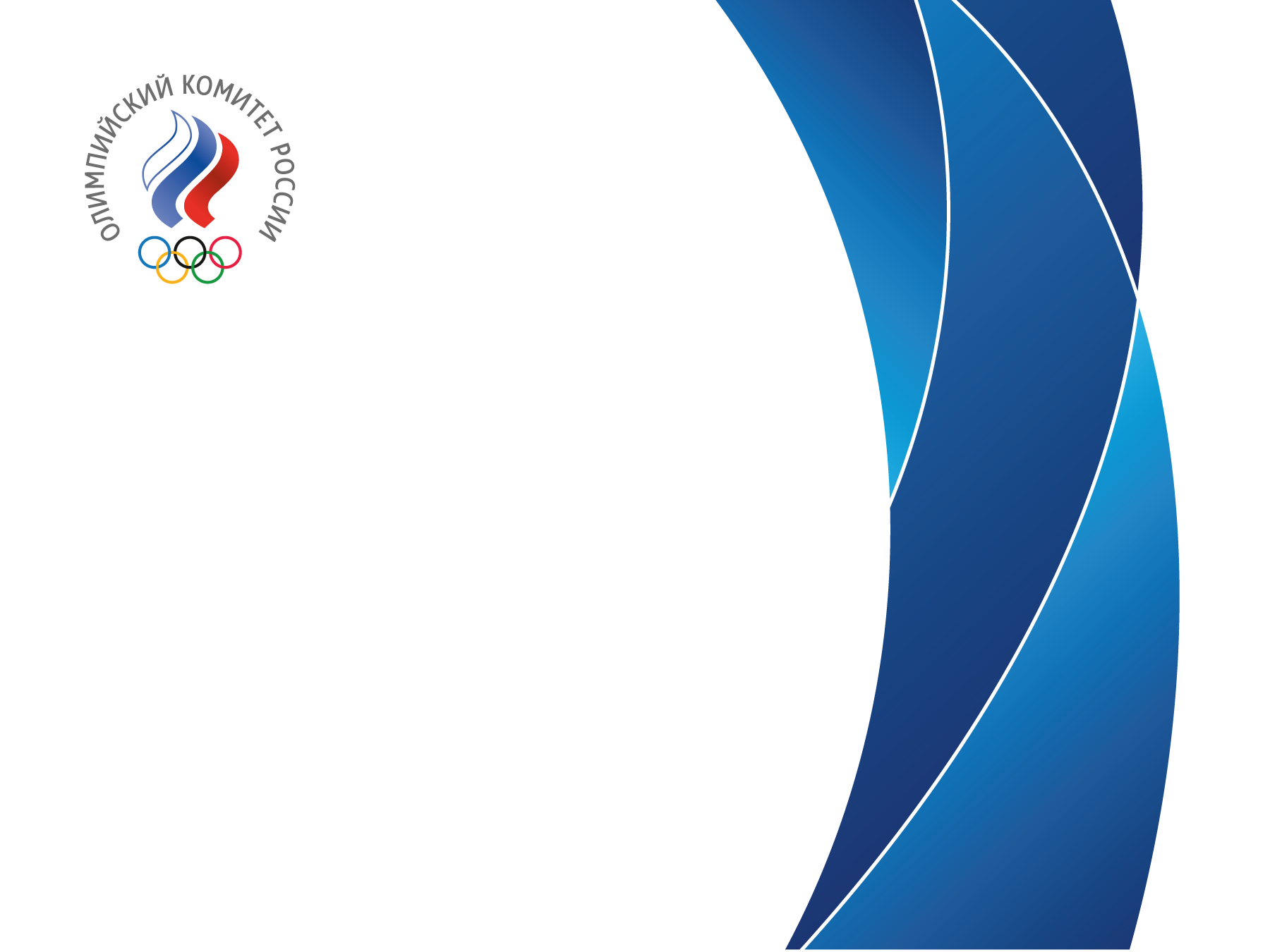 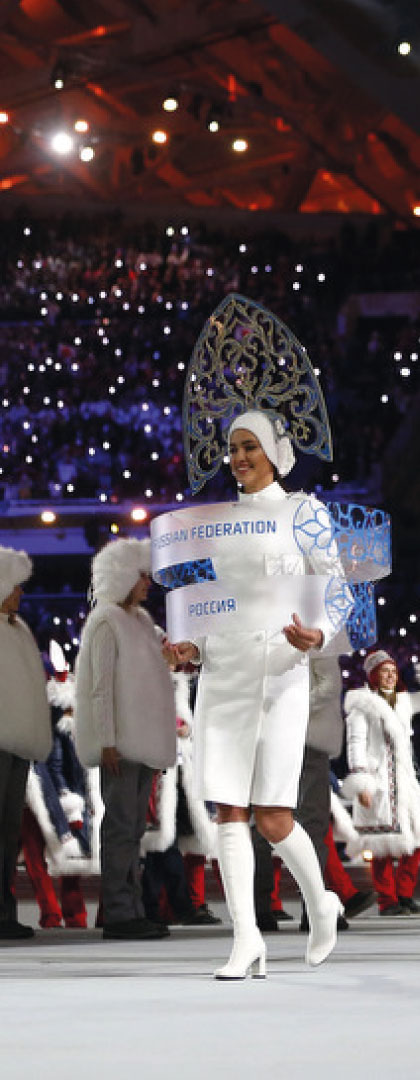 ВРЕМЕННЫЕ РАМКИ6 МЕСЯЦЕВ С МОМЕНТА ПЕРЕСМОТРА ДО УВЕДОМЛЕНИЯ О РЕШЕНИИУДАЛЁН 10-ДНЕВНЫЙ СРОК ДЛЯ ПРЕДОСТАВЛЕНИЯ ИНФОРМАЦИИ ПО ПРОБЕ «б»
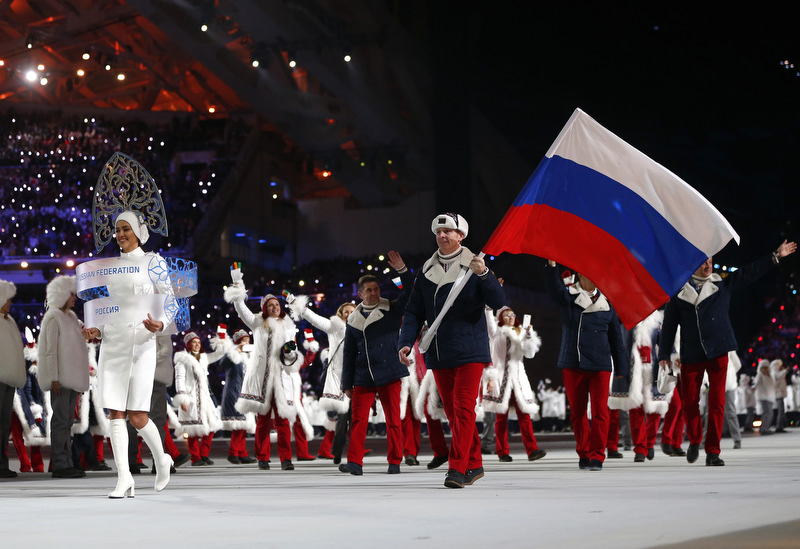 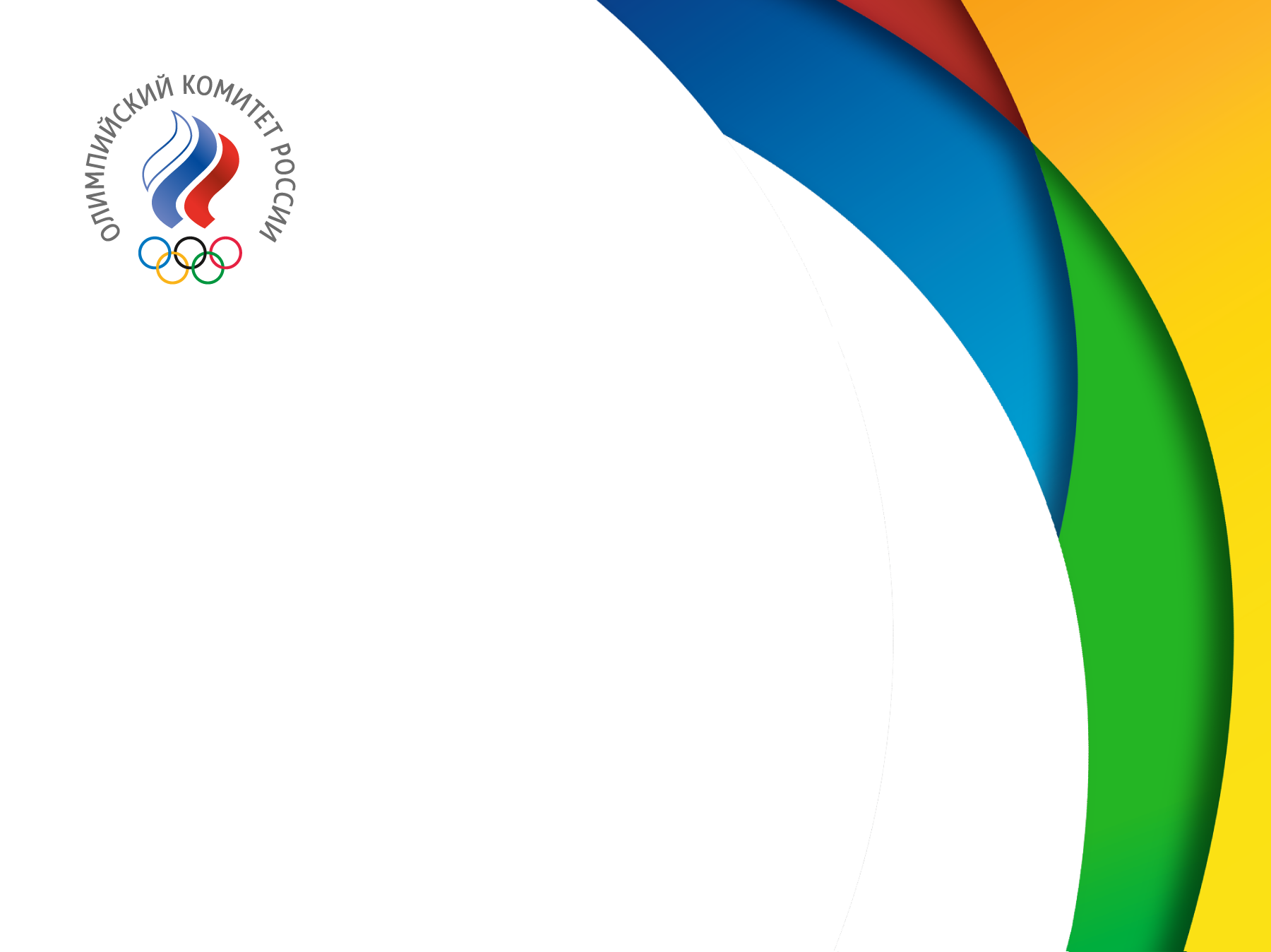 2 СТУПЕНИ ПРОЦЕССА УВЕДОМЛЕНИЯЗАПРОС ДАЛЬНЕЙШЕЙ ИНФОРМАЦИИ/ДОКУМЕНТОВОБЪЯСНЕНИЯ СПОРТСМЕНА/ДРУГОГО ЛИЦА ПЕРЕД ВЫНЕСЕНИЕМ САНКЦИЙСУЩЕСТВЕННОЕ СОДЕЙСТВИЕ И СОГЛАШЕНИЕ О ВЫНЕСЕНИИ РЕШЕНИЯ
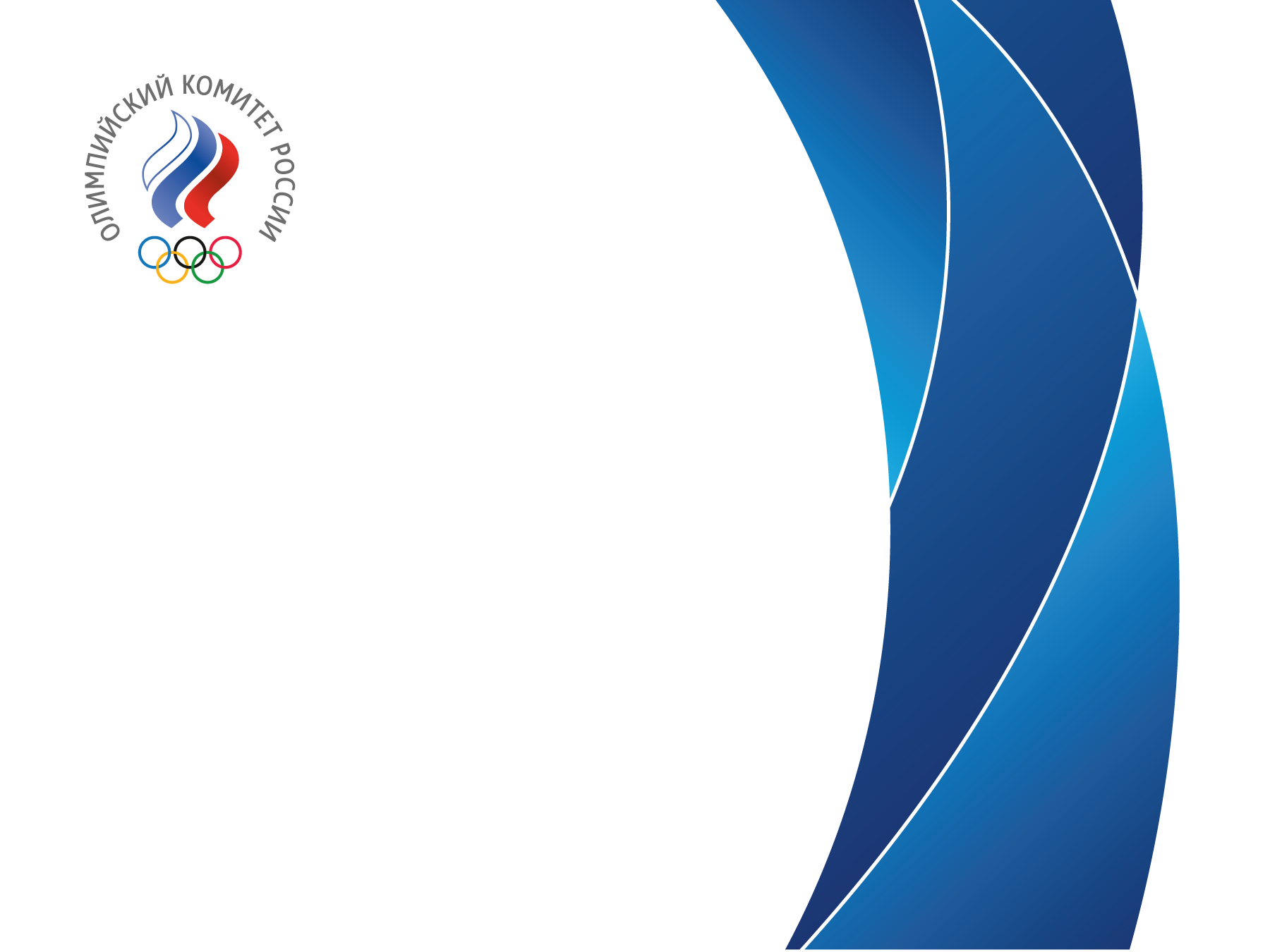 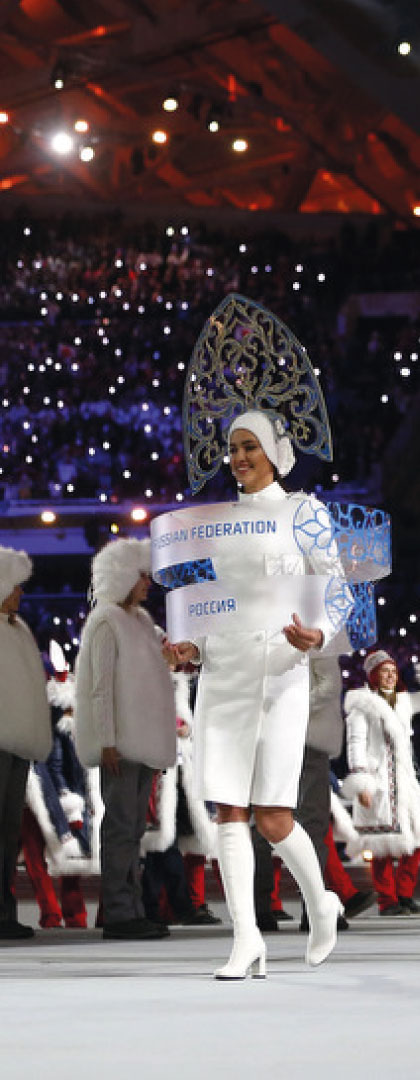 СЛУШАНИЯНЕЗАВИСИМОСТЬ СУДЕБНЫХ КОЛЛЕГИЙ1 СУДЬЯ/АРБИТРПУБЛИЧНЫЕ СЛУШАНИЯ
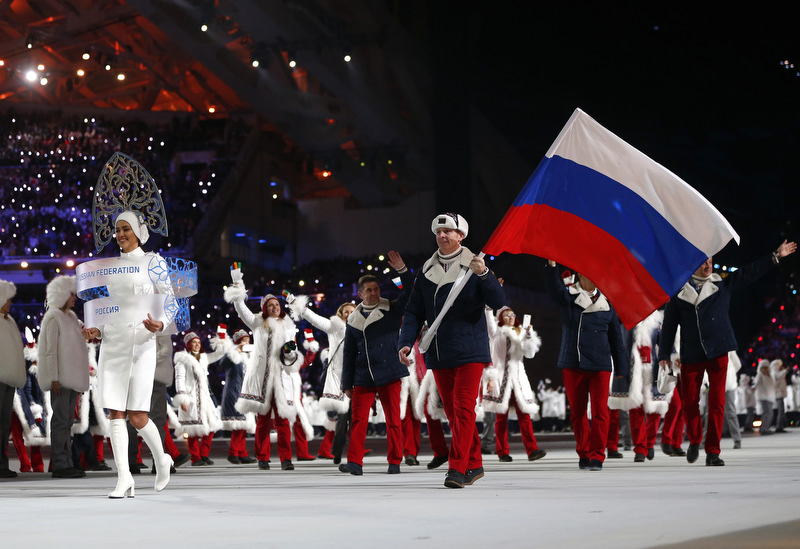 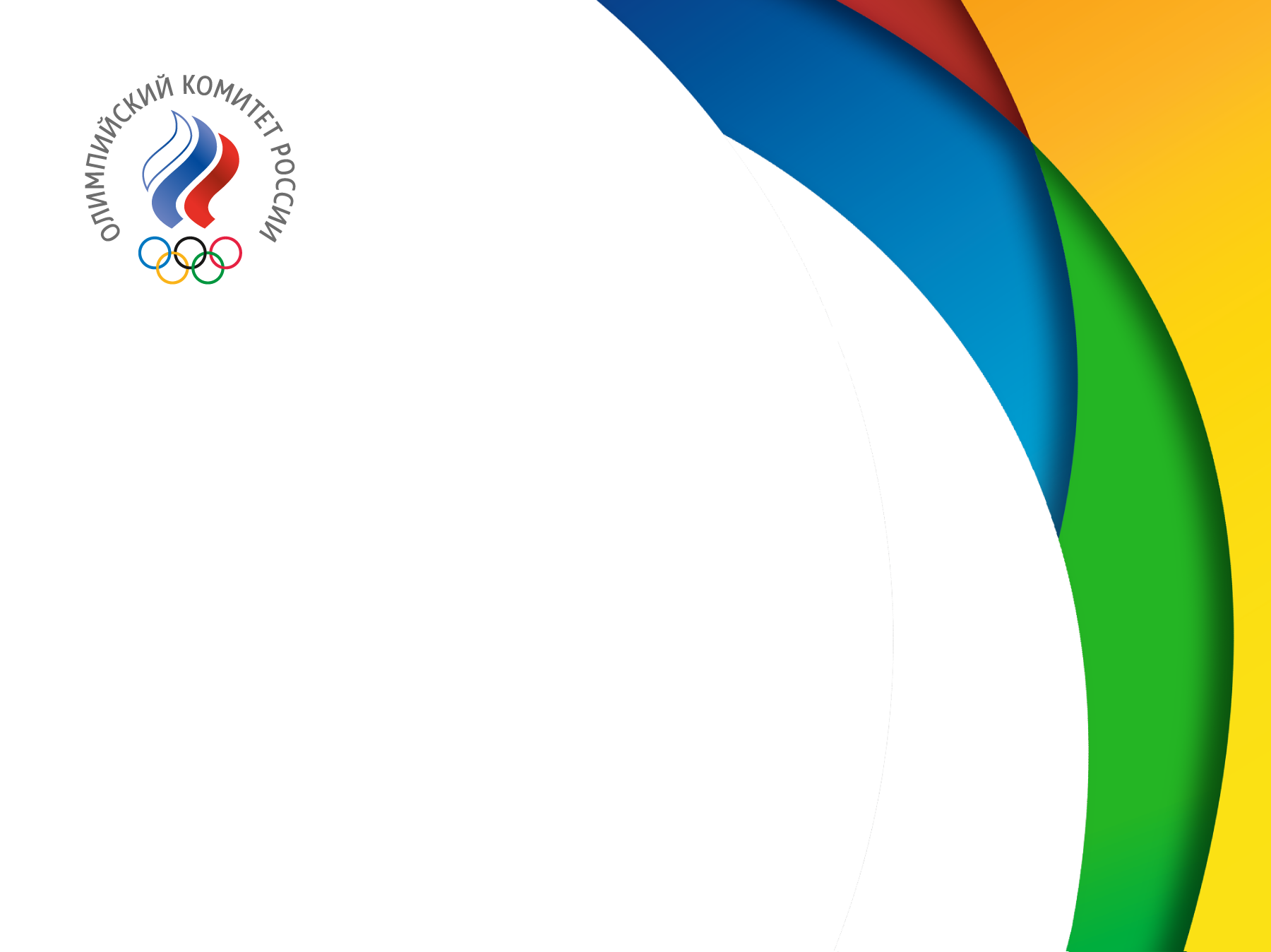 ПРИЛОЖЕНИЯА – ПЕРЕСМОТР ФАКТОВ НЕВЫПОЛНЕНИЯ ТРЕБОВАНИЙ ПРОЦЕДУРЫ ДОПИНГ-КОНТРОЛЯВ – ОБРАБОТКА РЕЗУЛЬТАТОВ ПРИ НАРУШЕНИИ ПОРЯДКА ПРЕДОСТАВЛЕНИЯ ИНФОРМАЦИИ О МЕСТОНАХОЖДЕНИИС – ПРОЦЕДУРА РАБОТЫ С БИОПАСПОРТОМ
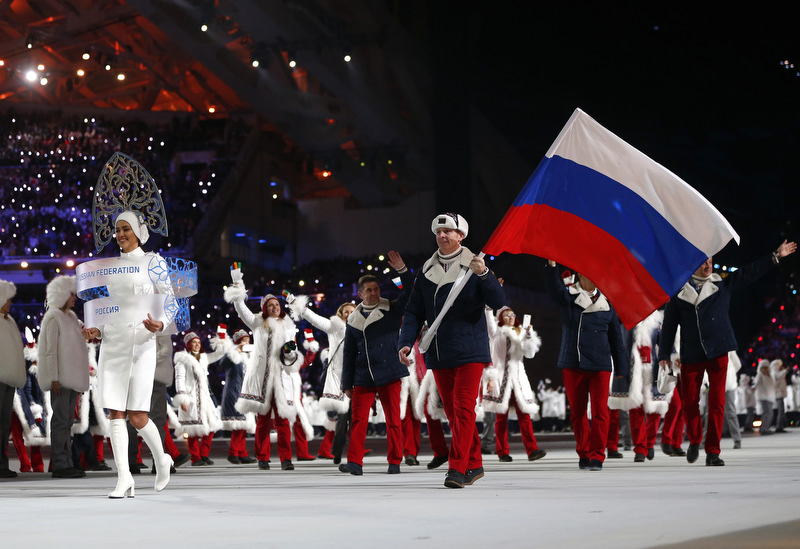 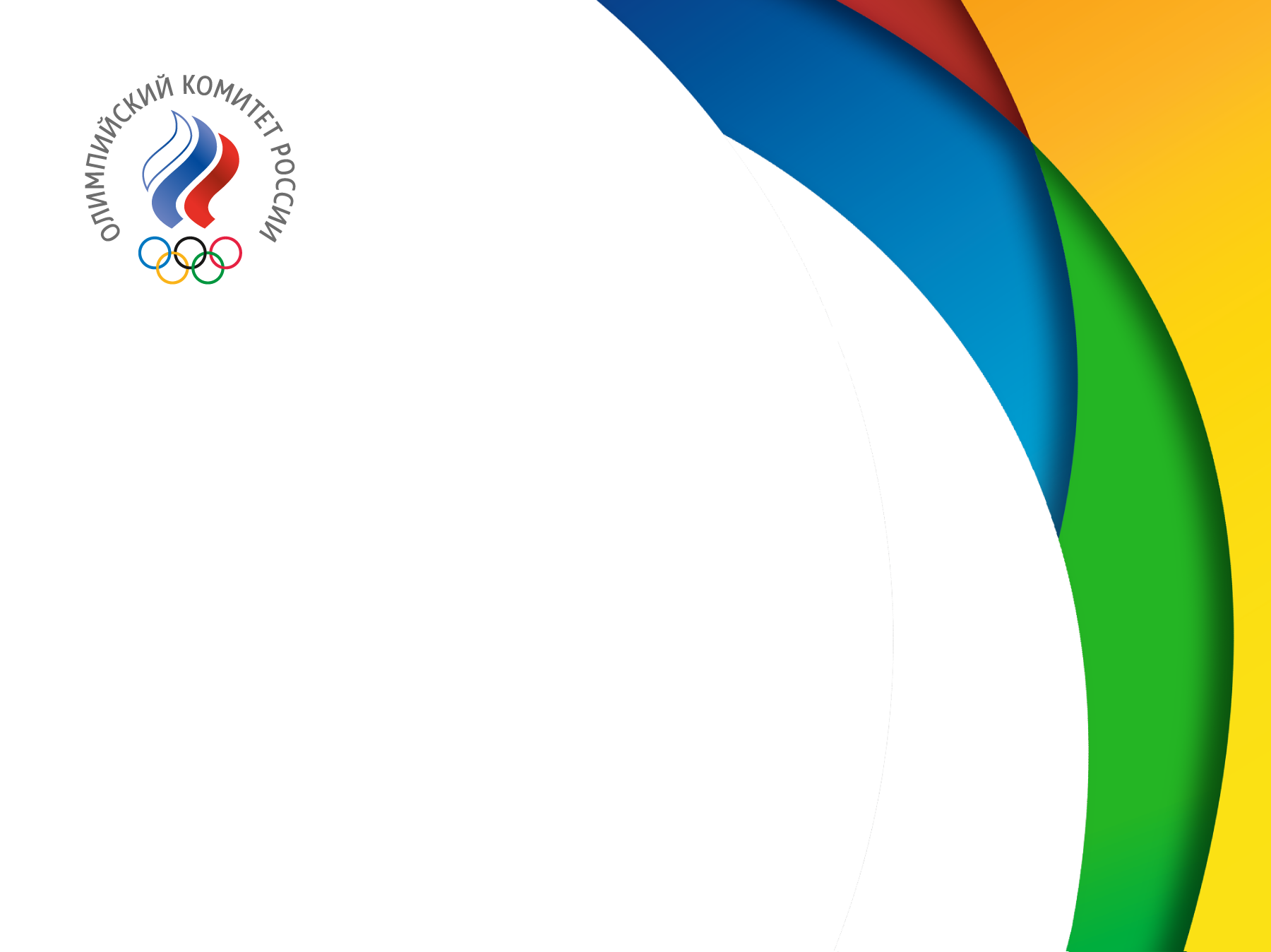 СПАСИБО ЗА ВНИМАНИЕ!
Лужнецкая наб., 8
Москва, РФ, 119991
www.olympic.ru